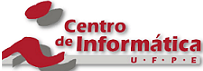 Avaliação de desempenho em MPSoCs
Bruno Nogueira
bcsn@cin.ufpe.br
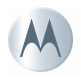 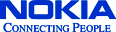 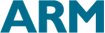 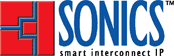 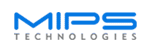 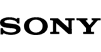 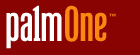 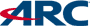 Sistemas Embarcados
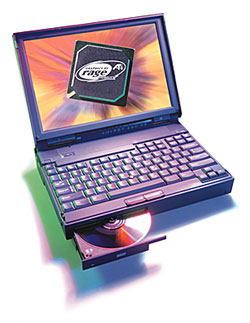 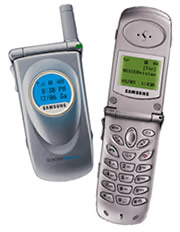 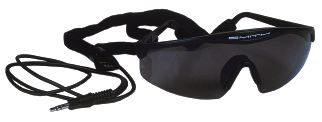 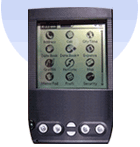 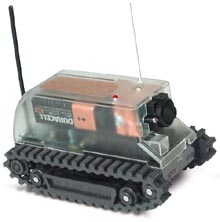 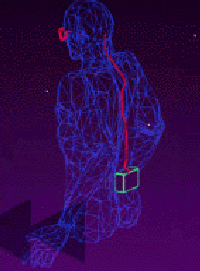 Evolução dos sistemas embarcados
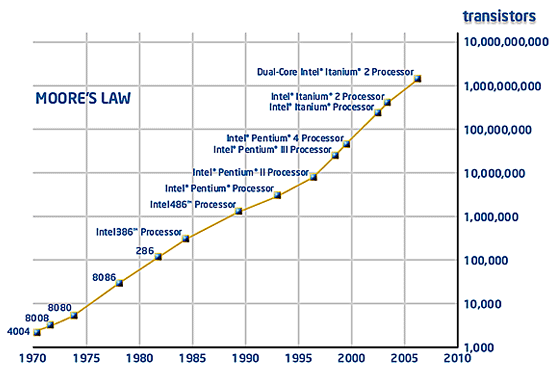 A evolução tecnológica dos sistemas embarcados acompanha a lei de Moore
Lei de Moore
1981
1984
1987
1990
1993
1996
1999
2002
10.000
transistores
150.000.000
transistores
Um chip de 2002 pode conter 15.000 chips de 1981
MPSoC
MPSoC – Multiprocessor System-on-Chip
Múltiplos processadores (heterogêneos) em um chip

	Por que vários processadores?
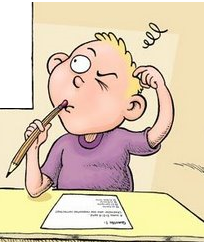 MPSoC
Por que vários processadores? 	
Clientes esperam produtos cada vez mais rápidos, eficientes e poderosos
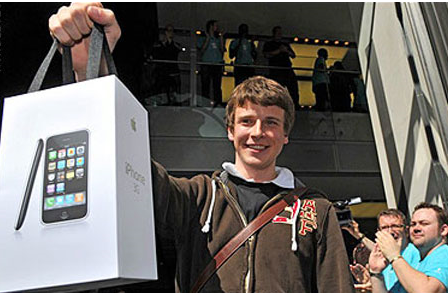 MPSoC
Antes dos dispositivos multiprocessados, o aumento do desempenho era obtido de forma direta: aumentando a frequência
No entanto...
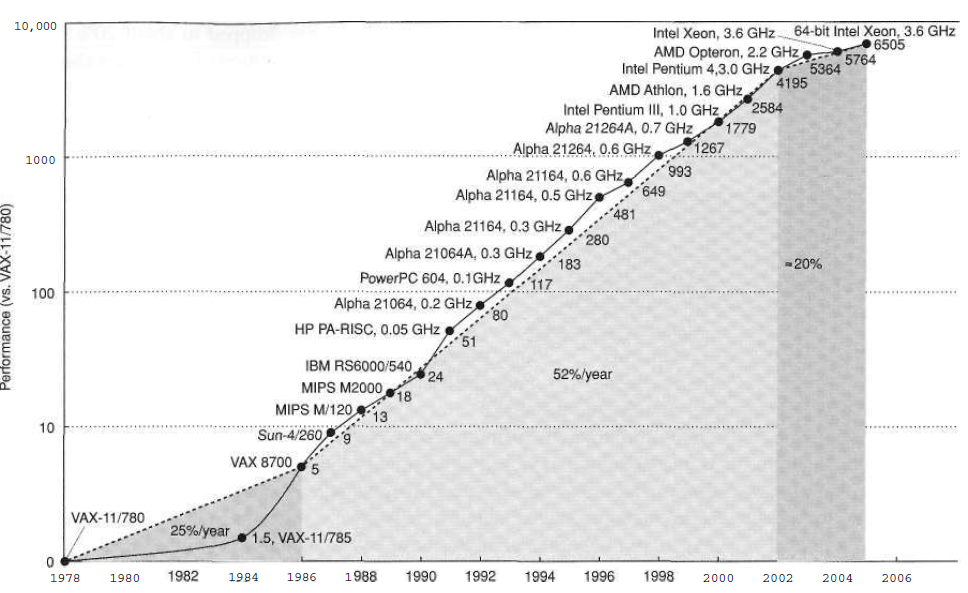 O ganho não é mais o mesmo
MPSoC
Antes dos dispositivos multiprocessados, o aumento do desempenho era obtido de forma direta: aumentando a frequência
No entanto...
O ganho já não compensa o preço a ser pago
MPSoC
Potência = Capacitância x Tensão2 x Frequência
MPC8641 (Freescale)
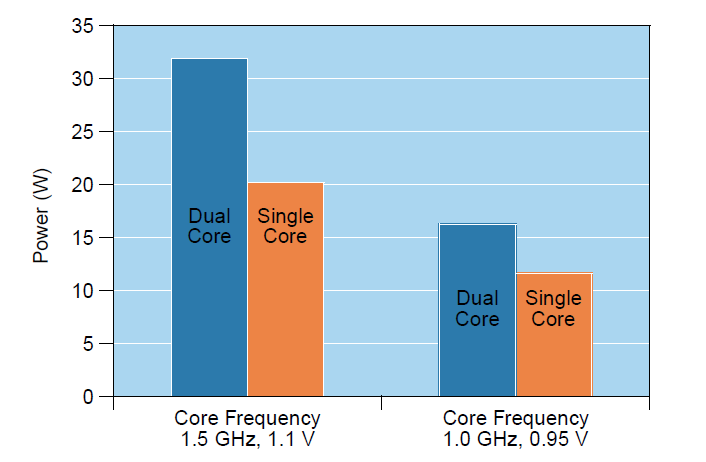 Por que múltiplos processadores?
Múltiplos processadores podem executar múltiplas tarefas de tempo crítico
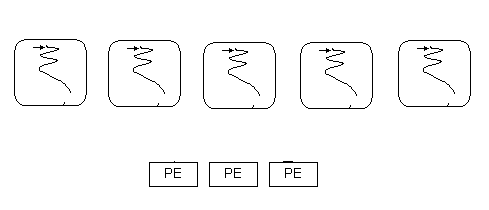 Produtividade x Capacidade do chip
O número de transistores em um chip aumentou mais que a capacidade de projeto
10,000
100,000
1,000
10,000
100
1000
Transistores/chip
(milhões)
Gap
Produtividade
(K) Trans./Homem.Mês
10
Capacidade do CI
100
1
10
0.1
1
produtividade
0.01
0.1
0.001
0.01
Desenvolvimento de MPSoC
Desenvolver um MPSoC não é tarefa simples
Corretude dos resultados
Tempo
Objetivo
Desenvolver técnicas baseadas em modelos para avaliar métricas não funcionais em MPSoCs
Consumo de energia
Tempo de execução (end-to-end delay, throughput)
Taxa de utilização
Tamanho dos buffers
Estado da arte
Métodos de avaliação para MPSoC
Simulação
Emulação
Métodos analíticos
Cronograma
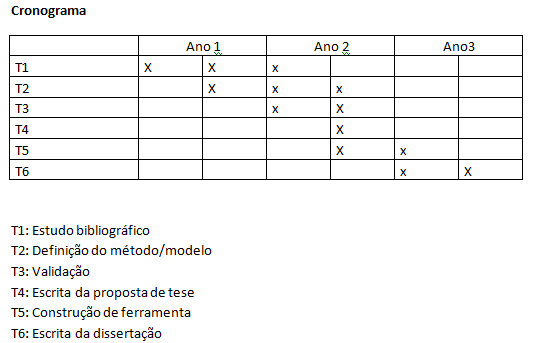 Cenários de avaliação
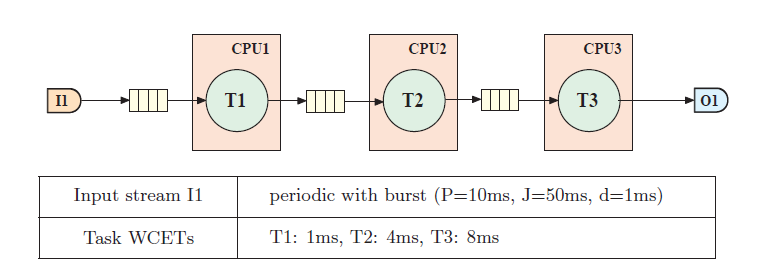 Cenários de avaliação
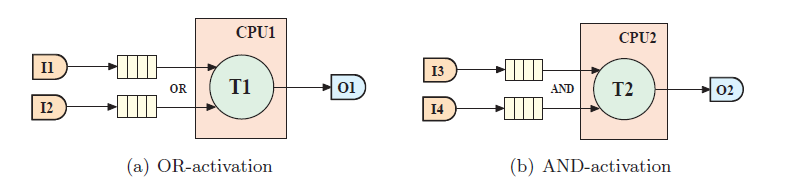 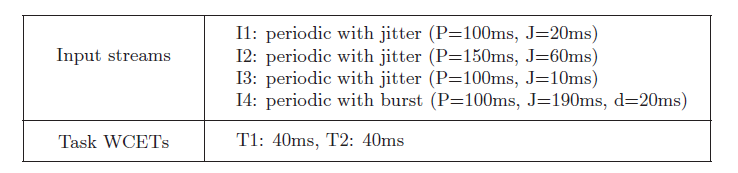 Cenários de avaliação
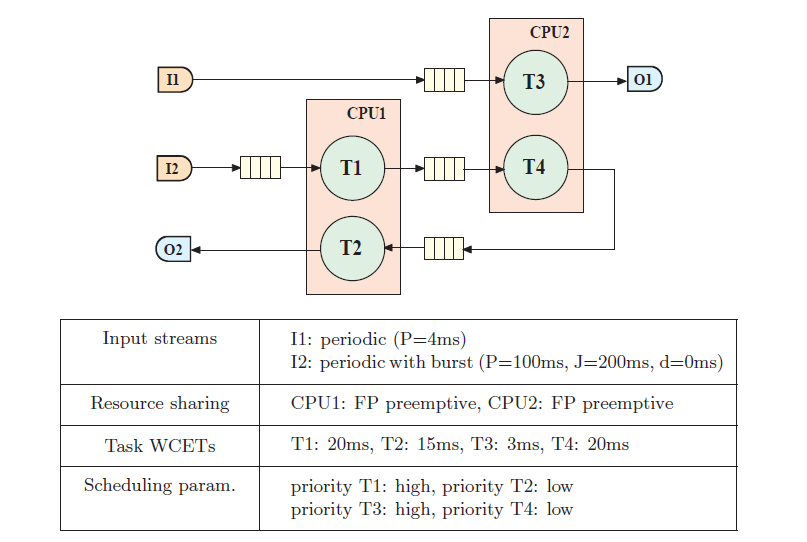